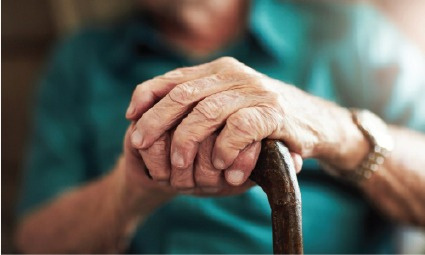 Edukacija o ugroženosti psihičkog i fizičkog zdravlja starijih osoba nakon izloženosti poplavama:
 
UPUTE ZA SAMOPOMOĆ
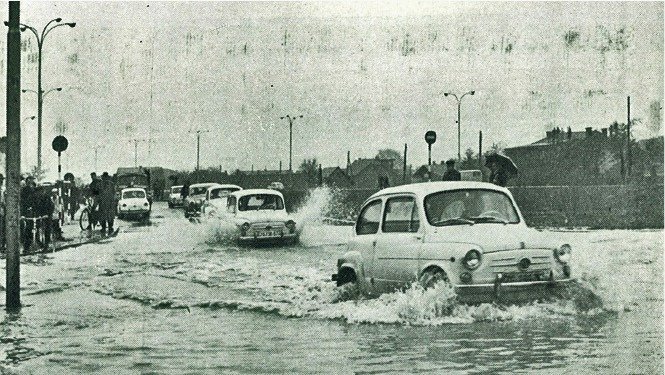 Studijski centar socijalnog rada i Centar Sunce
IZLOŽENOST POPLAVI DOVODI DO:
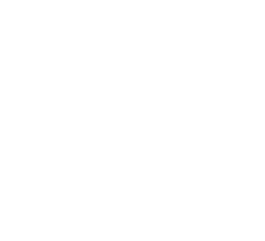 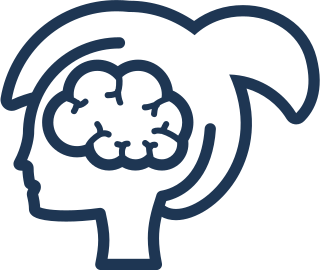 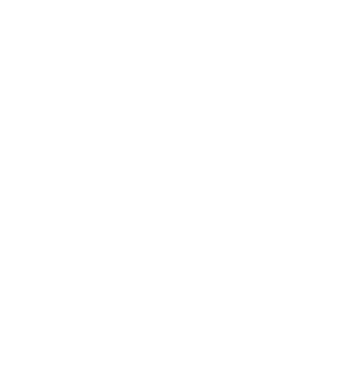 Ugroženosti mentalnog zdravlja
Ugroženosti fizičkog zdravlja
Materijalne štete
ŠTO JE STRES?
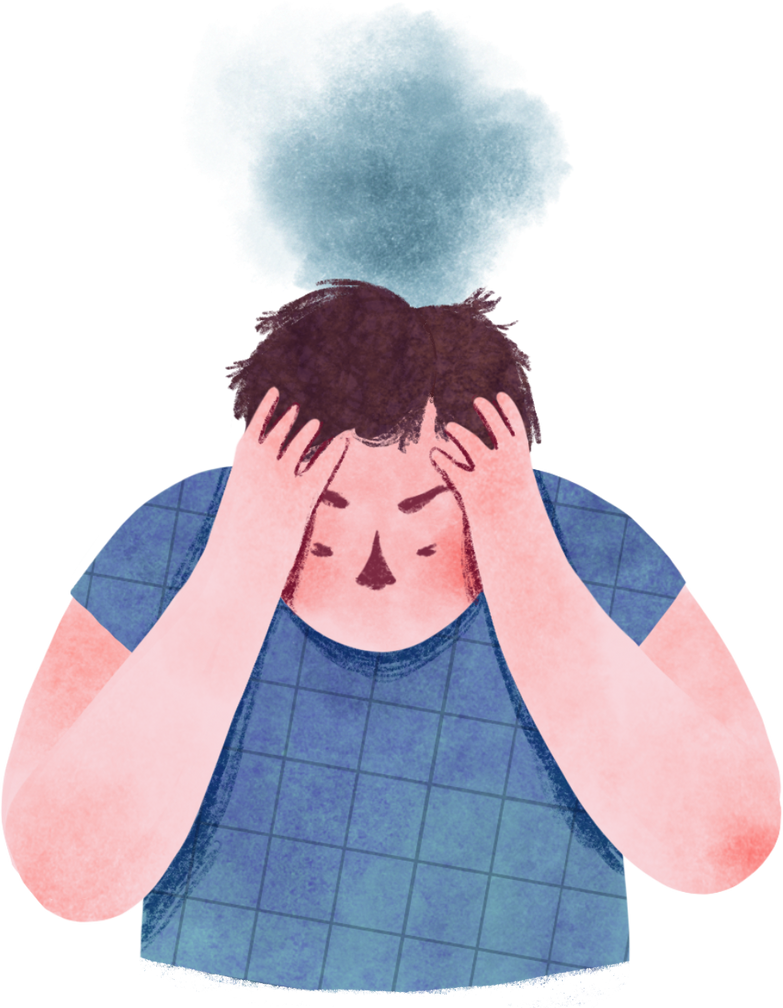 Stres - skup fizičkih i psihičkih promjena koje nastaju kada vanjski i unutrašnji čimbenici (stresori) remete fiziološku ravnotežu organizma koja je nužna za održavanje života.


Krizna situacija (poplava) = stresor 


Na stresore čovjek reagira osobnim mehanizmima suočavanja sa stresorom što ima pozitivno djelovanje na osobno mentalno i fizičko zdravlje, kao i na zdravlje naših bližnjih.
2.SUOČAVANJE USMJERENO NA EMOCIJE
1.SUOČAVANJE USMJERENO NA PROBLEM
KOJI NAM MEHANIZMI ZA SUOČAVANJE STOJE NA RASPOLAGANJU? (1)
- lakše podnošenje emocionalnog uznemirenja,
- obuhvaća: isticanje pozitivnog, smanjenje napetosti, okretanje religije, traženje potpore drugih...
-djelovanje na situaciju, tj. ono što je izazvalo stres
- usmjereno je na: ciljano rješavanje problema, planiranje, oprez, pregovaranje, traženje informacija i potpore.
4.SUOČAVANJE TRAŽENJEM SOCIJALNE PODRŠKE
3.SUOČAVANJE IZBJEGAVANJEM
KOJI NAM MEHANIZMI ZA SUOČAVANJE STOJE NA RASPOLAGANJU? (2)
-kognitivne, emocionalne i ponašajni načini udaljavanja od stresora
- negiranje spoznaje da se događaj dogodio, potiskivanje emocija, maštanje, sanjarenje, humor...
-izvori podrške: obitelj, prijatelji, volonteri, profesionalna podrška i drugi.
NAJUSPJEŠNIJI MEHANIZMI SUOČAVANJA SA STRESOM
Nijedan način suočavanja sa stresorom nije sam po sebi loš ili dobar - ovisi o pojedincu.  
Poželjno je koristiti više strategija koje pomažu da se bolje osjećamo. 
Uspješnost suočavanja ima smisla procjenjivati jedino unutar konteksta u kojem se zbiva, npr., korištenje negacije, zanemarivanje provođenja savjeta tjelesnog udaljavanja i higijene je u situaciji poplave neuspješna, ali i izrazito opasna strategija suočavanja sa stresorom.
KAKO ODABRATI UČINKOVITE MEHANIZME?
1.UTVRDITI STRESOR
2.KORIŠTENJE VIŠE MEHANIZAMA
3.REAGIRATI MEHANIZMIMA KADA NEMAMO KONTROLU
- Što to izaziva naše reakcije? 
- npr. Bojim se da će poplava odnijeti svu moju imovinu. (poplava = stresor)
- Mehanizmi trebaju biti prikladni situaciji.
- npr. organiziranje unaprijed, izrada obiteljskog plana, poštovanje upute, traženje podrške.
- Koristiti mehanizme poput: tolerancije i prihvaćanja situacije, usmjeriti se na druge aktivnosti, pozitivno religiozno suočavanje, opuštanje...
JOŠ NEKOLIKO SAVJETA OKO ODABIRA MEHANIZAMA
-Koristite podršku prijatelja, obitelji, susjeda, stručnjaka.
-Prepoznajte izvore stresa, ali i svoje reakcije na stres.
-Odaberite način nošenja sa stresom koji Vam pomaže da se osjećate bolje, a da pritom ne ugrožavate svoje i tuđe zdravlje. Koristite metode koje će Vas osnažiti!
-Zatražite savjet stručnjaka ako procjenjujete da Vas stresna situacija previše uznemirava ili ukoliko se s njom ne možete sami nositi.
ANKSIOZNOST ILI 
TJESKOBA
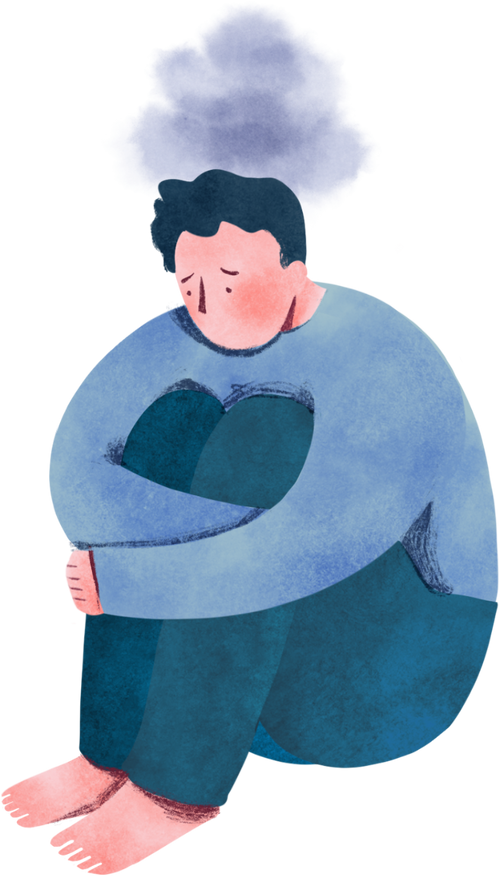 Tjeskoba ili anksioznost je stanje neugodne zabrinutosti koja se pojavljuje kao odgovor na stvarnu ili pretpostavljenu prijetnju. 
Anksioznost je prirodna reakcija na opasnost, automatska i urođena. 
Simptomi anksioznosti će se pojaviti uvijek kada postoji doživljaj opasnosti koji može biti objektivan i subjektivan. 
Bez obzira postoji li stvarna opasnost ili subjektivno doživljavamo situaciju opasnom, reagirat ćemo simptomima tjeskobe.
SIMPTOMI TJESKOBE
Psihički simptomi: blokada misli, poteškoće koncentracije i zbunjenosti.
Ostali simptomi:    pretjerano pušenje, potreba za hranom, poriv za konzumiranjem alkohola, impulzivnost, upuštanje u rizične situacije, zbog hiperventilacije može doći do vrtoglavice, drhtavice ili tjeskobnih misli poput "poludjet ću".
Fizički simptomi:   ubrzan rad srca, ubrzano disanje, trešnju ruku ili tijela, znojenje, napetost mišića, suha usta, doživljaj knedle u grlu, glavobolju, nelagodu u želucu, nesanicu i drugo.
NEFUNKCIONALNA TJESKOBA
FUNKCIONALNA TJESKOBA
Normalna zabrinutost koju doživljavamo kao upozorenje kada moramo nešto poduzeti i vjerujemo da imamo kontrolu nad situacijom, odnosno možemo poduzeti sve što je potrebno, te prihvatiti ono na što ne možemo utjecati.
Kada se vrtimo, svjesno ili češće nesvjesno, u krugu zabrinutosti, koja nas blokira u konstruktivnosti i obavljanju stvari koje trebamo i želimo. Osobe često misle da ih takva preokupacija štiti od opasnosti.
NEFUNKCIONALNE/UZNEMIRUJUĆE MISLI
UTVRDITIT TOČNOST TIH MISLI
ZAMIJENITI NEGATIVNE MISLI POZITIVNIMA
IDENTIFICIRATI NEFUNKCIONALNE MISLI
KAKO POSTUPITI S NEFUNKCIONALNIM MISLIMA?
a) Što je dokaz za i protiv te misli?    b) Postoji li drugo objašnjenje koje vam pomaže i osjećate se bolje? 
c) Što je najgore, a što najbolje što se može dogoditi? 
d) Što bih rekao/la prijatelju da se nalazi u ovoj situaciji?
Pozitivne misli su: 
-utemeljene na činjenicama
-realistične su
-pomažu u postizanju cilja
Osvijestiti i zabilježiti automatske misli
KAKO POMOĆI SVOM MENTALNOM ZDRAVLJU?
1.PRAVILA HIGIJENE SPAVANJA

2.VJEŽBE DISANJA

3.PROGRESIVNA MIŠIĆNA RELAKSACIJA

4.VJEŽBE VIZUALIZACIJE
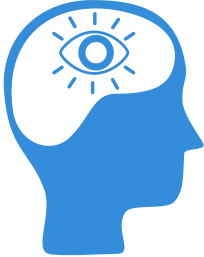 1.Prilagođavanje okoliša u sobi.

2.Korištenje kreveta samo za spavanje.

3.Izbjegavanje kofeina, nikotina i alkohola poslijepodne i navečer.

4.Probleme rješavati preko dana.

5.Ostvariti rutinu spavanja (odlaziti spavati i ustajati u isto vrijeme).

6.Izbjegavati spavanje tijekom dana.

7.Isplanirati dan ispunjen aktivnostima.
1.PRAVILA 
HIGIJENE 
SPAVANJA
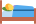 PRAVILNO DISANJE = TRBUŠNO DISANJE
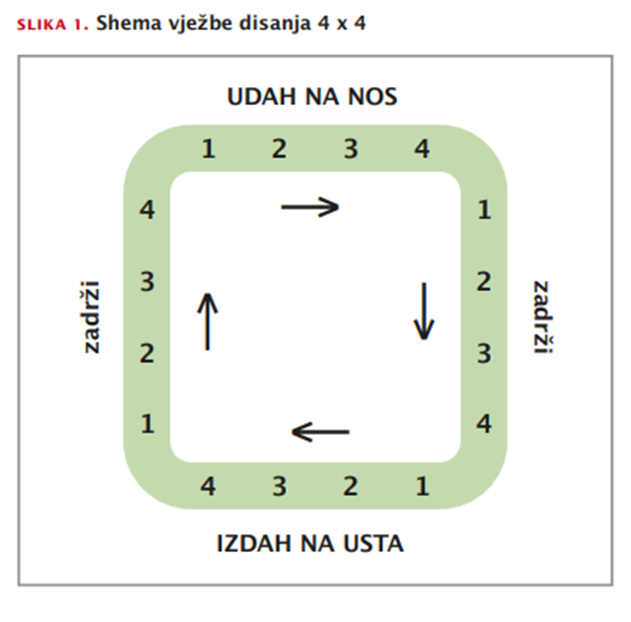 2.VJEŽBE
DISANJA
3.PROGRESIVNA MIŠIĆNA RELAKSACIJA
https://www.youtube.com/watch?v=96SR-jS4Bv0
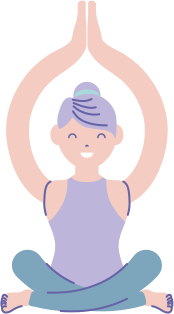 Progresivna mišićna relaksacija je tehnika opuštanja, kojom smanjujemo napetost, tjeskobu i strah. 
Sastoji se od stezanja i opuštanja 16 grupa mišića cijelog tijela točno određenim redoslijedom, što za posljedicu ima opuštanje tijela i uma.
Provodi se u sjedećem položaju, stopala spuštenih na pod i paralelno postavljenih i ruku opuštenih uz tijelo. Poželjno je da oči budu zatvorene, ali to nije neophodno.
Mišići se stežu 5 sekundi, a opuštaju 10. Stezanje mišića je usklađeno s udahom, a opuštanje s izdahom.
4.VJEŽBE VIZUALIZACIJE
Poželjne nakon početne vježbe disanja ili mišićne relaksacije. 
Um se koncentrira, a tijelo se opušta.
Provodi se u sjedećem ili ležećem položaju, otvorenih ili zatvorenih očiju. 
Važno je osigurati prostor u kojem se ne ometa. 
Vježbati se može samostalno ili uz voditelja.
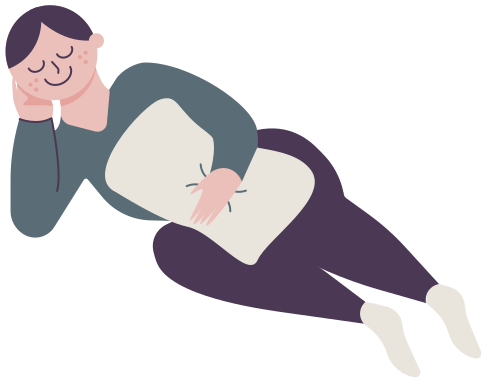 KAKO ZAŠTITI SEBE I SVOJE FIZIČKO ZDRAVLJE U SLUČAJU POPLAVE?
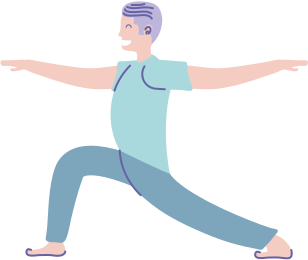 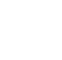 Pripremite nužne potrepštine za nekoliko dana: lijekove, rezervnu odjeću i obuću, konzerviranu hranu, vodu u bocama, hranu za djecu i kućne ljubimce
Pripremite nužni pribor: otvarač za konzerve, baterijske svjetiljke, rezervne baterije, kutiju prve pomoći, prijenosni radio, punjač za mobitel, dokumente
Pripremite obiteljski plan u slučaju poplave, plan komuniciranja i mjesta sastanka u slučaju razdvajanja
PLANIRANJE I ORGANIZACIJA
AKO VAM PRIJETI POPLAVA:
1.Slušajte izvješća hidrometeorološke službe i upute stožera zaštite i spašavanja te zapovjedništva CZ odnosno povjerenika CZ. (putem radija, televizije i putem interneta)
2.Iz nižih soba i podruma uklonite hranu, pokretnine, dokumente, novac i druge dragocjenosti na viša mjesta.
3.Isključite struju, plin i vodu.
4.Zaštitite kuću od oštećenja koristeći vreće s pijeskom, najlonske folije, ploče.
5.Izbjegavajte područja koja su poznata po klizištima i odronima.
6.Napunite vozilo gorivom.
7.Ukoliko nadležne službe pozovu na evakuaciju odmah se odazovite.
OSTANITE MIRNI
Slijedite upute nadležnog Stožera civilne zaštite i službi za spašavanje
Ne krećite se kroz vodu, ne plivajte, ne vozite, jer 15 cm tekuće vode može srušiti (oboriti) čovjeka
Ukoliko morate proći kroz vodu koristite štap za provjeru tla ispred sebe
Ne pijte vodu iz vodovoda i drugih izvora (samo vodu u bocama ili vodu iz cisterni)
ZA VRIJEME
POPLAVE:
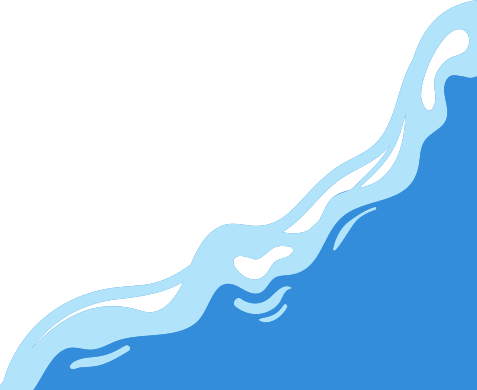 1.Ako ste ostali u poplavljenom području, preselite se ako je moguće na viša područja i zovite pomoć.
2.Noću upalite svjetiljku da vas lakše nađu spasioci.
3.Kraj sebe uvijek imajte neki predmet koji dobro pliva i koji može plutati (automobilske gume, plastični kanistar s čepom, veći   komad stiropora...).
4.Izbjegavajte područja na kojima se voda može dići vrlo brzo i ugroziti vas.
5.Ako ste se zaglavili u vodi, najbolje je da ostanete u      automobilu i pozovete pomoć umjesto da pokušavate izaći -      osim ako je voda plitka, miruje i možete vidjeti dno.
6.NE KRETATI SE KROZ VODU
UKOLIKO 
SE NISTE
SKLONILI 
OD
VODENOG
UDARA:
NAKON POPLAVE (1):
1.Slušajte službene upute i vijesti.
2.Provjerite sigurnost objekata, jer urušeni temelji i pukotine mogu ukazati na ozbiljna oštećenja.
3.Ne dirajte električne aparate ako su mokri i ako je voda već doprla do njih te ih ne koristite dok ih ne provjere relevantni stručnjaci.
4.Obavijestite nadležne službe ako vam je isključen telefon, odnosno opskrba strujom, vodom ili plinom.
5.Ako ste ozlijeđeni, potrebno je provjeriti kada ste zadnji put cijepljeni protiv tetanusa i, ako je potrebno, izvršiti cijepljenje (tetanusna profilaksa nakon ozljede).
6.Tražite pomoć (medicinsku, sanitarnu, provjeru plinskih i električnih instalacija) ukoliko je potrebno.
NAKON POPLAVE (2):
7.Dezinficirajte sve predmete koji su bili u kontaktu s vodom. Prostorije dobro osušite i prozračujte svaki dan.
8.Prilikom čišćenja koristite zaštitne rukavice i gumene čizme.
9.Nemojte konzumirati lijekove i hranu (niti konzerviranu) ako su bili poplavljeni. Bacite svu hranu koja se nije nalazila u vodonepropusnoj ambalaži ili ako postoji ikakva šansa da je došla u dodir s vodom od poplave.
10.Za piće, higijenu i pripremanje hrane koristite vodu u bocama ili drugu higijenski ispravnu vodu (iz cisterna).
11.Ako je vaš hladnjak ili zamrzivač ostao bez struje na dulje razdoblje potražite hladnjak koji možete koristiti (kod prijatelja, obitelji, u trgovini...) 
12.Ukoliko Vas ugrize životinja ili zmija, obavezno potražite liječničku pomoć.
13.Zaštitite se od komaraca (zaštitne mreže, odjeća dugih rukava i sl.)
“IZMEĐU SLOBODE I ZDRAVLJA SLIČNOST JE U TOME ŠTO NJIHOVU PRAVU VRIJEDNOST
SPOZNAJEMO TEK ONDA KAD OSTANEMO BEZ NJIH.”
-HENRY FRANÇOIS BECQUE